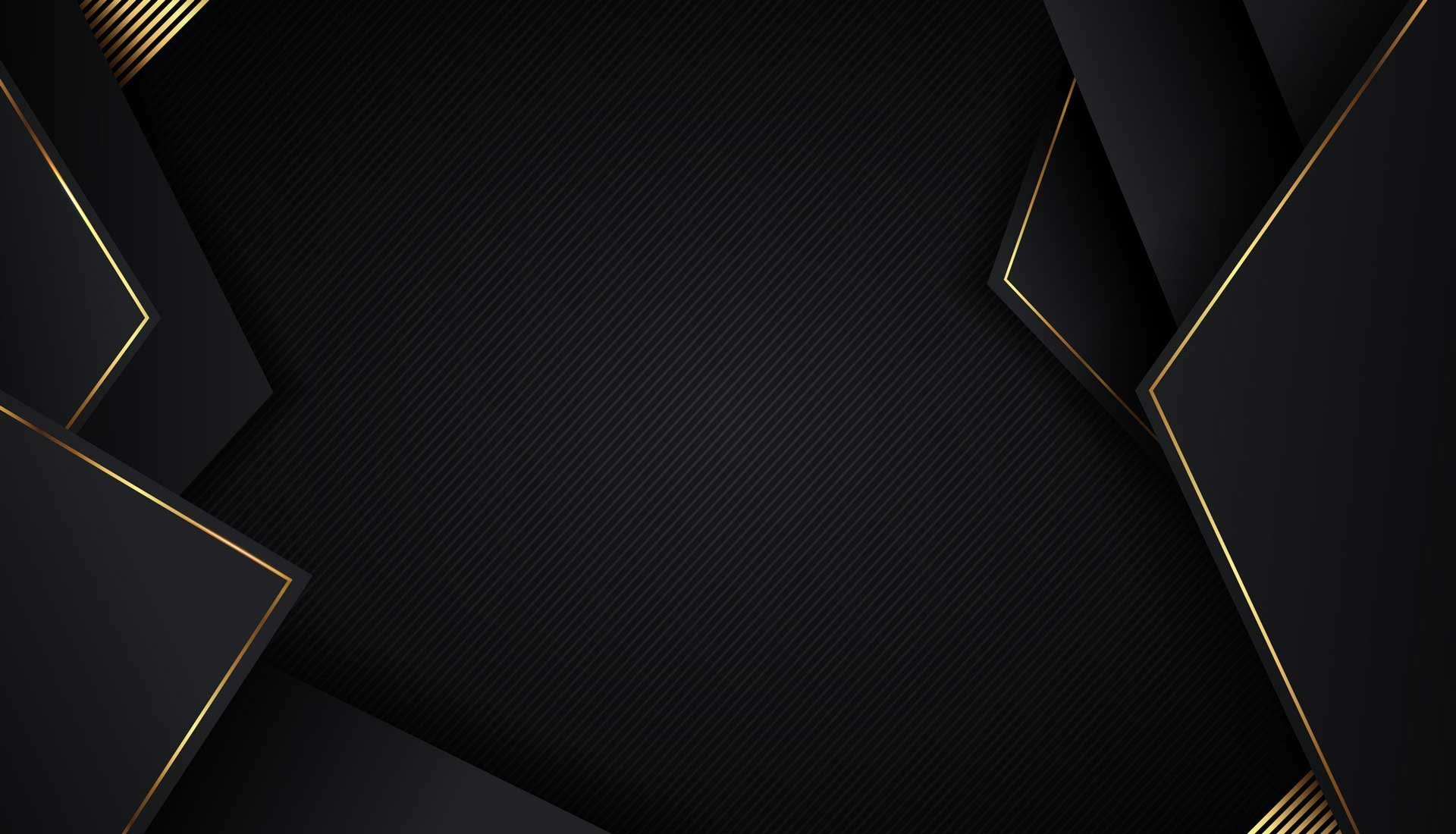 Волонтерская деятельность в структурном подразделении «Музейный комплекс им. И.Я. Словцова»
Музейный комплекс им. И.Я. Словцова:- главный корпус;- музей «Городская дума»;-музей «Усадьба Колокольниковых»;-музей «Дом Машарова»;- Археологический музей заповедник на озере Андреевское.
В Музейном комплексе им. И.Я. Словцова работа с волонтерами на постоянной основе ведется с 2017 года. За последние шесть лет совместно с добровольцами было организовано более 65 мероприятий.
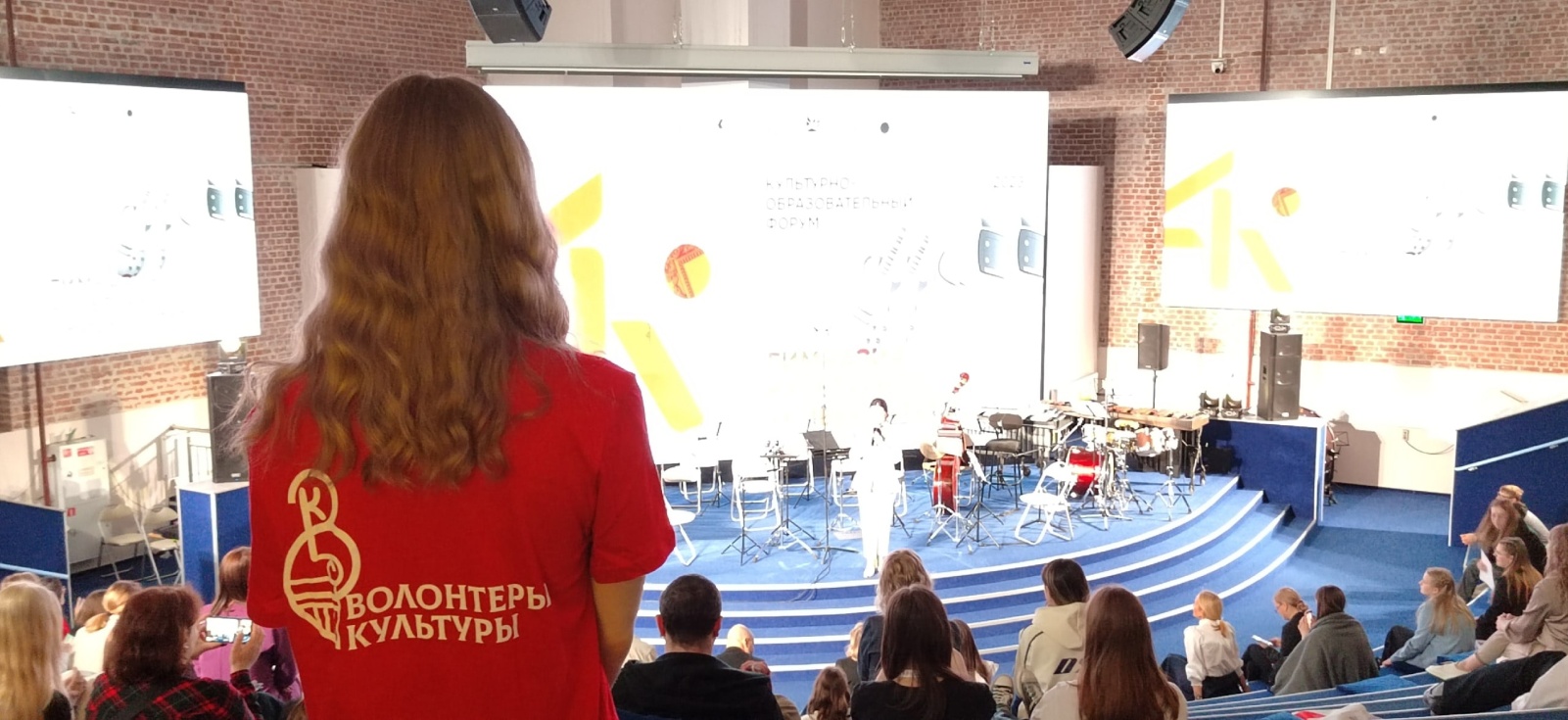 Более 300 волонтеров помогли музею в организации мероприятий.
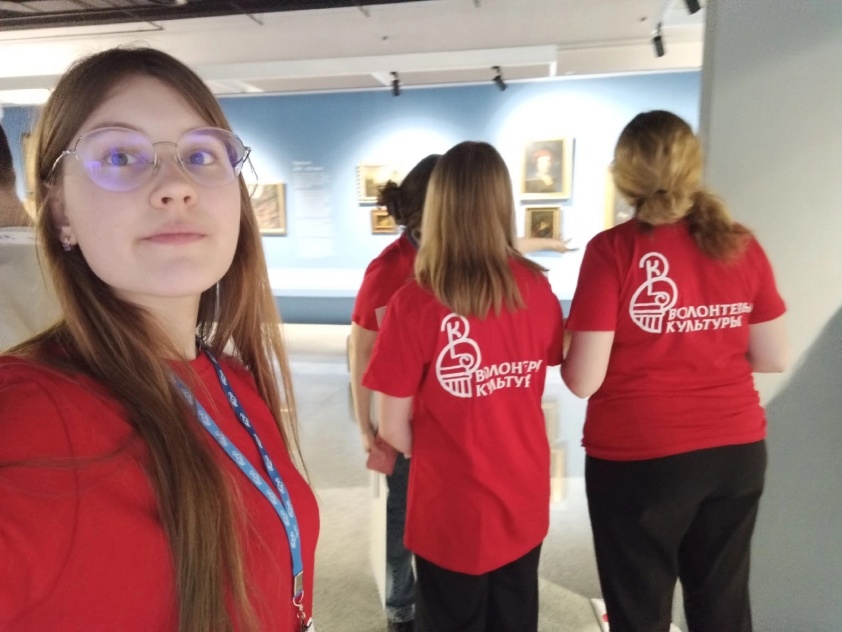 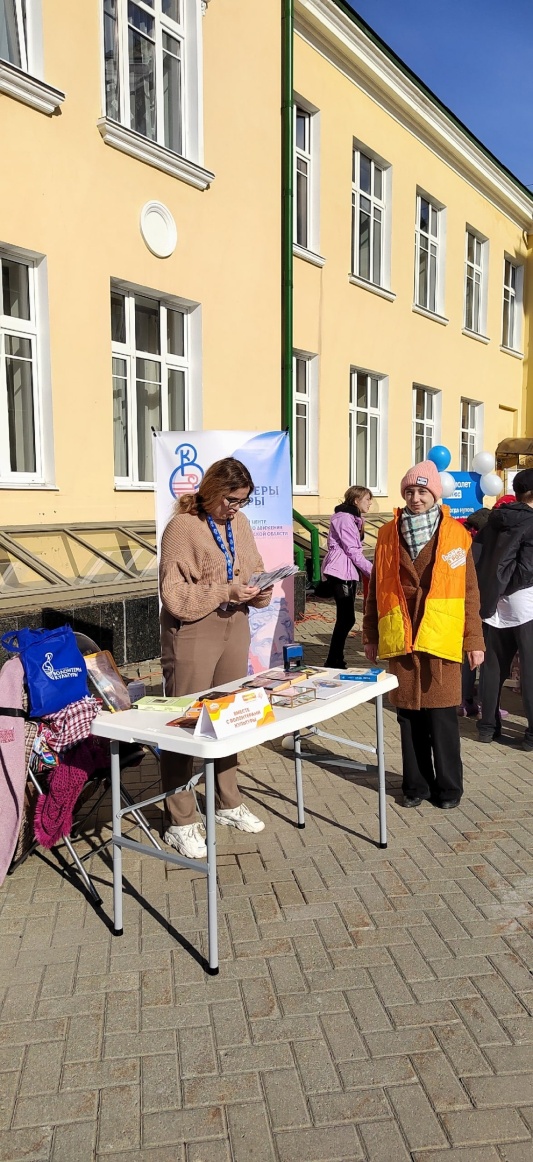 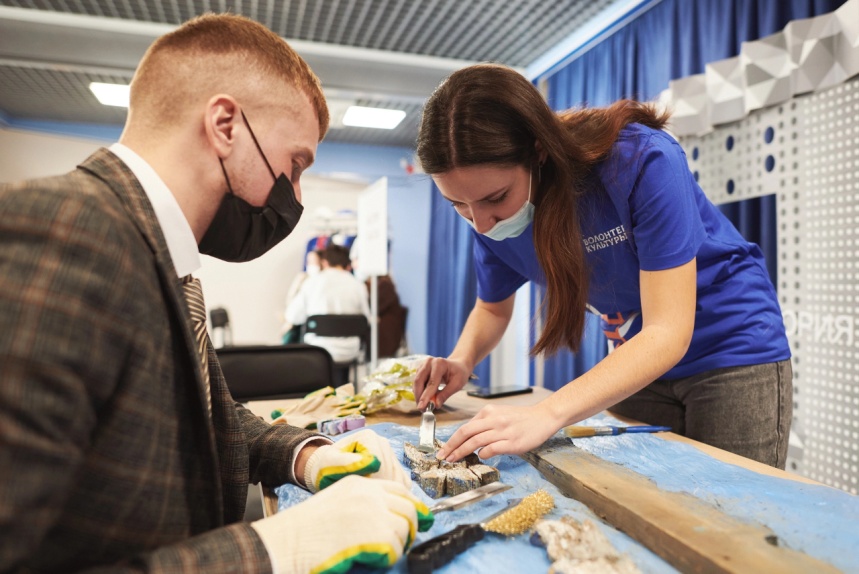 Количество добровольцев, помогающих на постоянной основе - 97 человек..
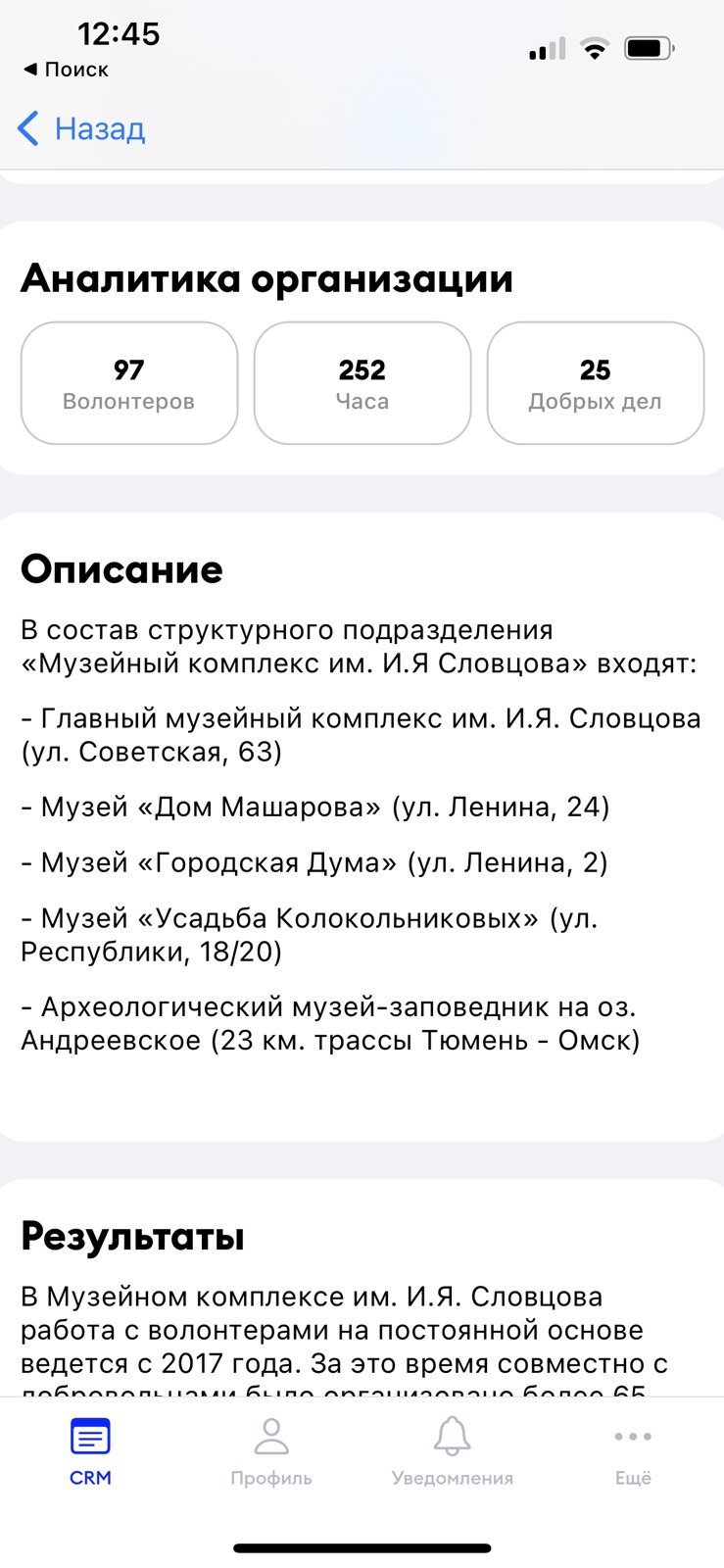 Масштабными мероприятиями организованными музеем и добровольцами являются: всероссийские акции «Ночь музеев» и «Ночь искусств», региональный инклюзивный фестиваль "#ЛюдиКакЛюди",Детский день культурно-образовательного форума Тюменской области, цикличные мероприятия и мастер-классы в музее.
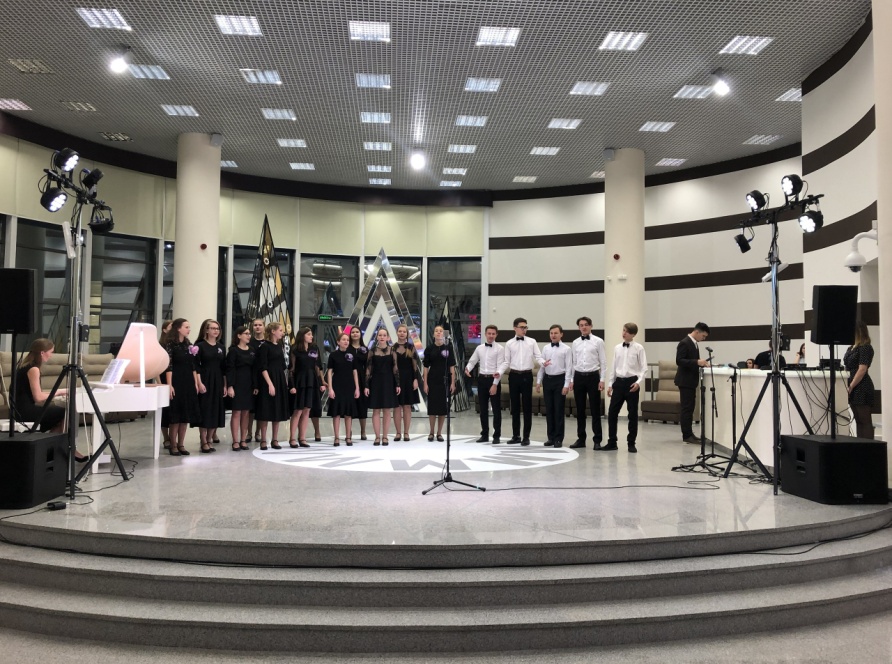 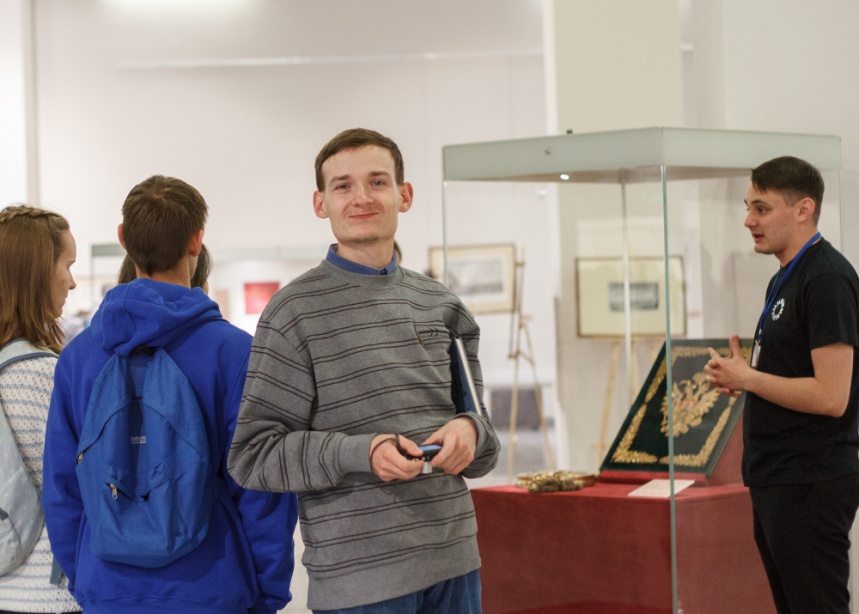 Благодаря участию в организации музейных мероприятий добровольцы развивают коммуникабельность, культурно-нравственные качества и творческий потенциал.
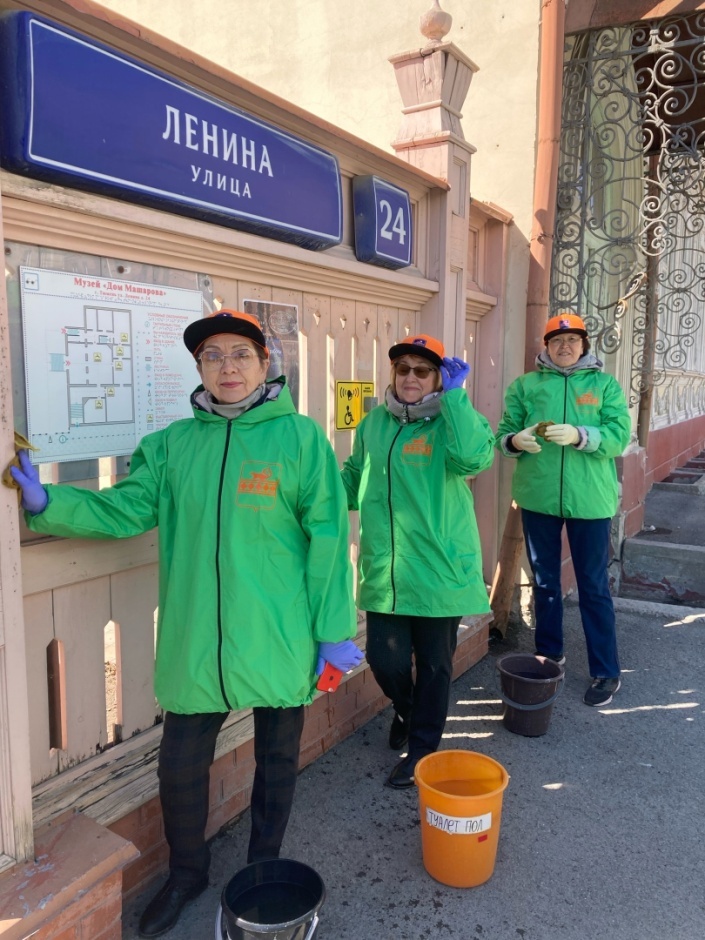 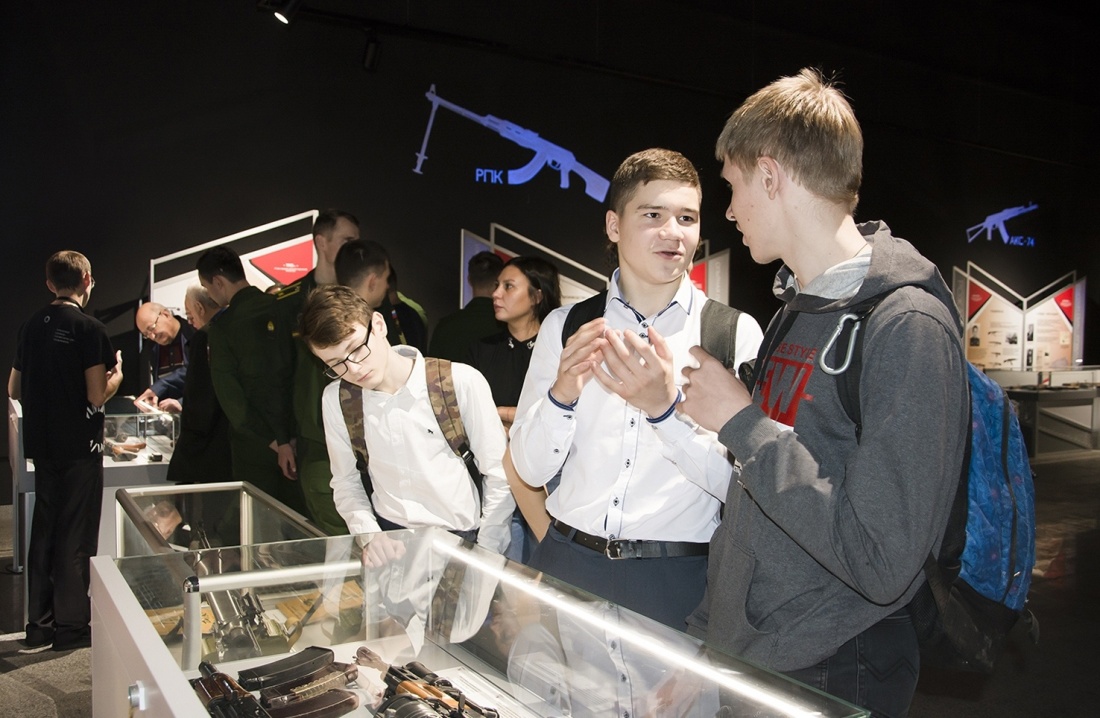 Сотрудники музея поощряют волонтеров благодарственными письмами, бесплатным посещением выставочных пространств и тематических экскурсий.
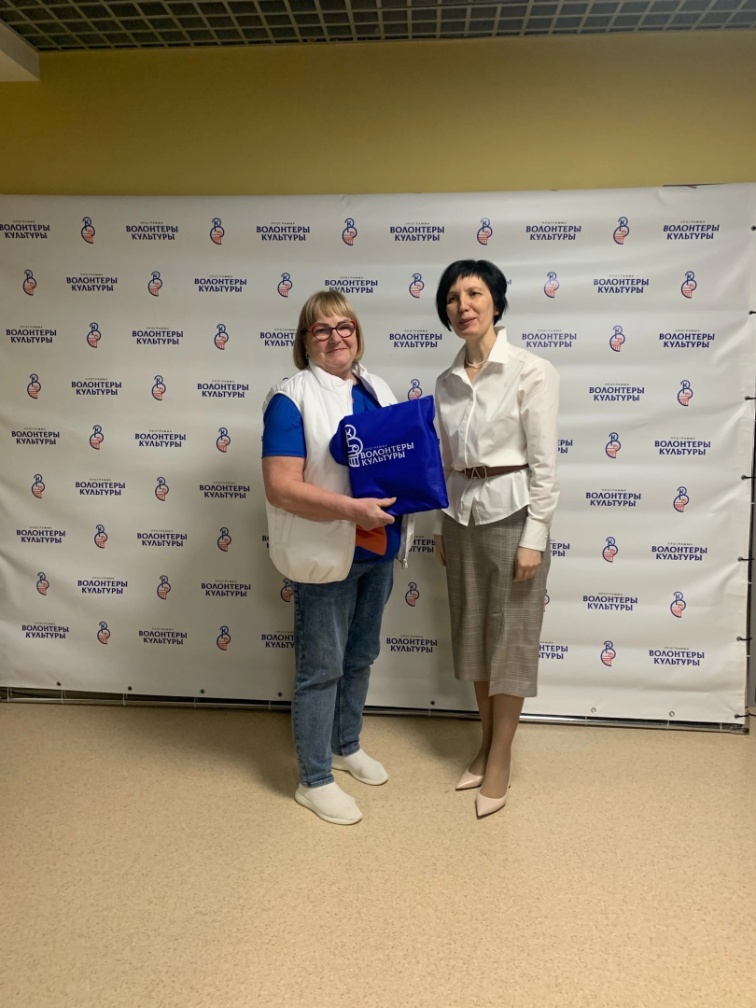 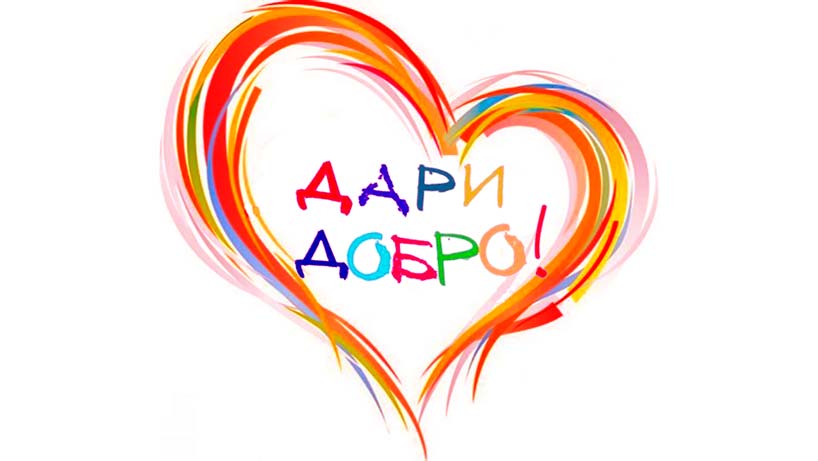 Добро не лежит на дороге, его случайно не подберешь. Добру человек у человека учится.Ч. Айтманов